Presentation of the Capture the Fracture® Partnership initiative
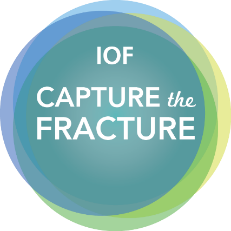 Capture The Fracture® Program
International Map of Best Practice
International recognition for Post- Fracture Care Coordination Programs/ Fracture Liaison Services worldwide
636 FLS Mapped from 48 countries
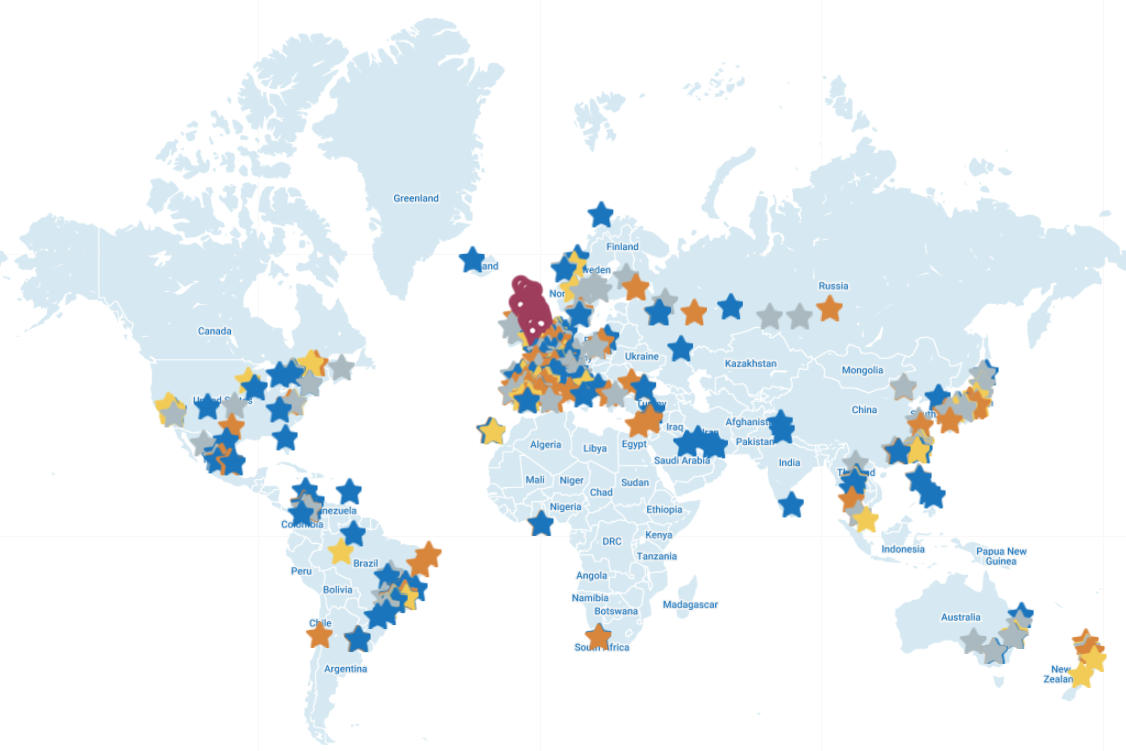 https://www.capturethefracture.org/map-of-best-practice
Capture the Fracture® Partnership
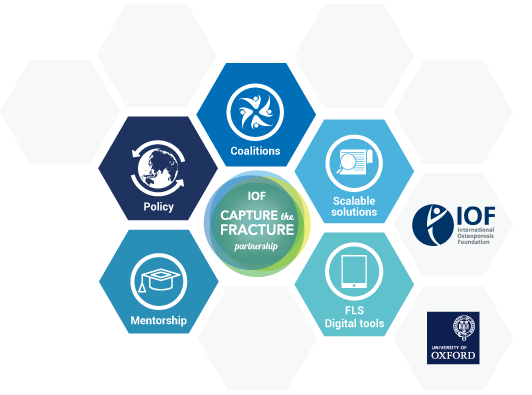 Capture the Fracture® Partnership
Objectives
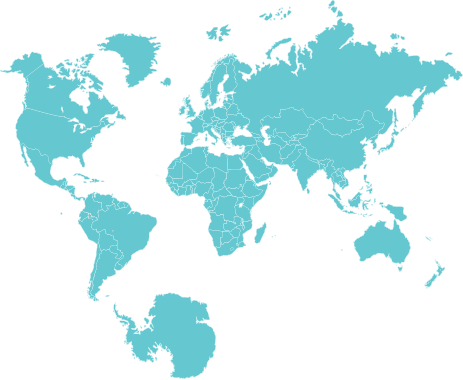 Regions: Asia Pacific, Latin America, Middle East and North Africa, Europe

Countries: Argentina, Australia, Brazil, China, Colombia, France, Germany,  Italy, Japan, Korea, Mexico, Netherlands, Russia, Saudi Arabia, Spain, Sweden, Taiwan, Turkey
Capture the Fracture® Partnership
5 Pillars
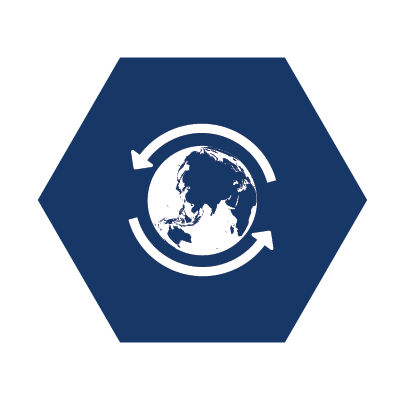 POLICY
Bringing policy makers, regulators, professional and patient, organizations and opinion leaders together around a defined call to action to drive policy change to enable specific, impactful changes at the local, regional and national level.

 
MENTORSHIP
Providing customized educational, best practices and peer-to-peer mentorship support and tools (both to established PFC programs and those under development) to ensure long-term sustainability. 

SCALABLE SOLUTIONS
Creating a central, go-to hub of resources, solutions and best practices to enable PFC programs to more efficiently start and improve the delivery of PFC services. 

DIGITAL TOOL
Capturing critical globally-recognized PFC key performance indicators in a digital tool to help PFC programs improve the effectiveness of their program and increase patient outcomes. 

COALITION
Uniting national societies with medical groups, Non-Government Organizations (including patient societies) and other stakeholders to amplify the four additional program pillars at a national, regional and international level.
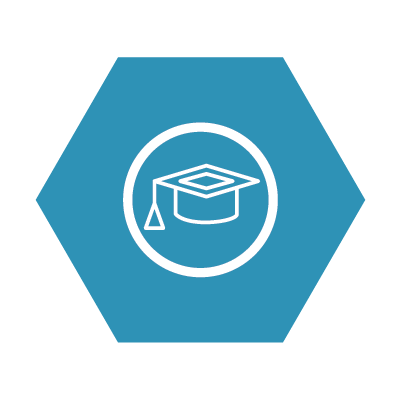 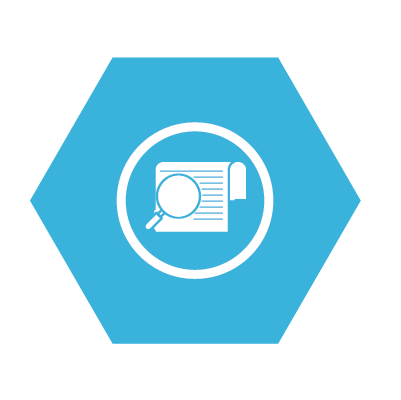 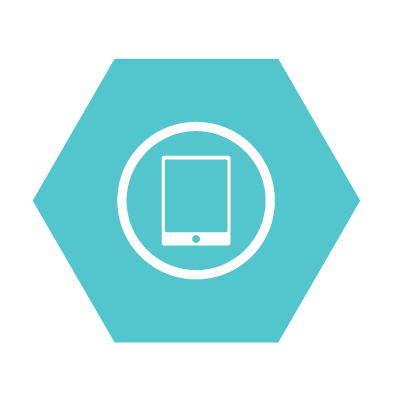 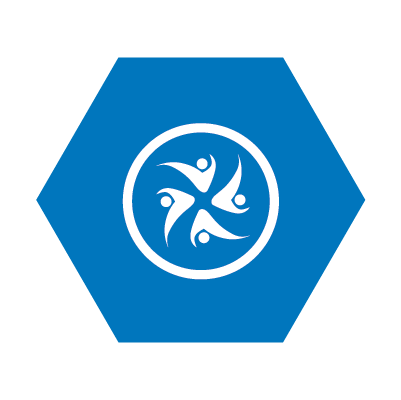 Policy Pillar
Policy Pillar
Aim
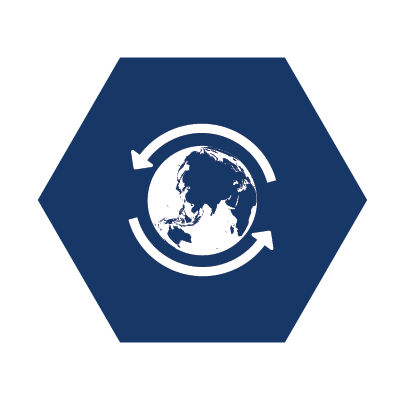 Outreach to key stakeholders to drive fracture prevention policy change that will prioritize bone health and post-fracture care through the implementation of Post-Fracture Care (PFC) coordination programs such as Fracture Liaison Service (FLS)
Policy Pillar
Outcomes
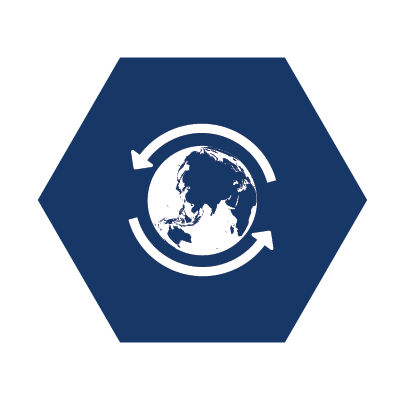 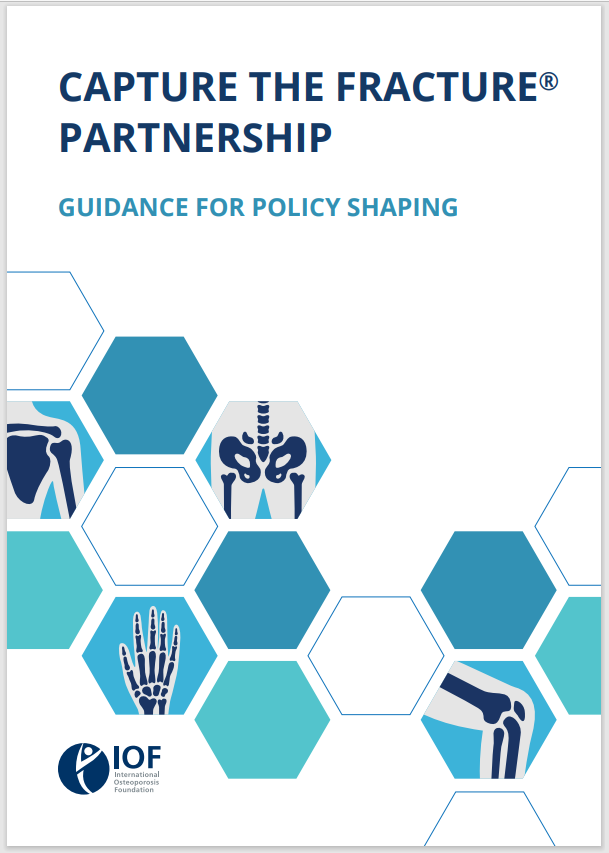 Policy Resources
Capture the Fracture® Partnership – Guidance for Policy Shaping - comprehensive document that makes the case for fracture prevention – in English & Spanish
Executive 1-page summary of the Capture the Fracture Partnership – Guidance for Policy Shaping - in Arabic, Dutch, French, Italian, Japanese, Korean, Spanish, Portuguese, Russian, Turkish 
Slide kit summarising key messages & findings of the Capture the Fracture® Partnership – Guidance for Policy Shaping - in Arabic, Dutch, French, Italian, Japanese, Korean, Spanish, Portuguese, Russian, Turkish 
Infographic illustrating need for Post-Fracture Care – in English & Spanish
Country specific policy landscape
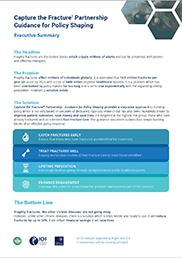 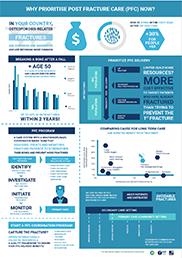 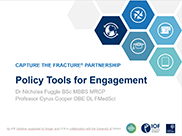 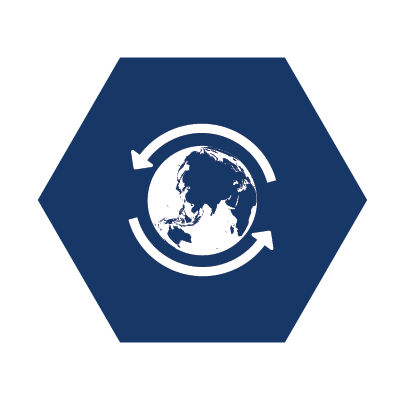 CAPTURE THE FRACTURE® PARTNERSHIP
Expected benefits
Country specific policy landscape assessment
Build your response
Benefit Calculator
Objectives
Mentorship Pillar
Mentorship Pillar
Aim
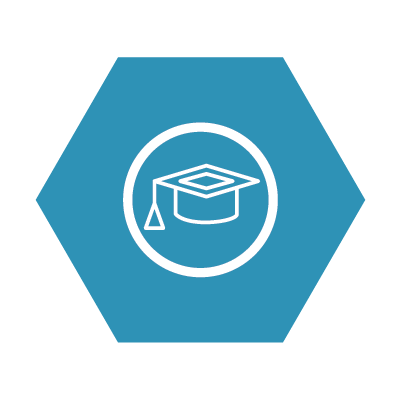 To expand on the success of the original mentorship model by establishing a community of national mentors with knowledge, skills and competencies to support Post-Fracture Care Coordination Programs/Fracture Liaison Service (FLS) establishment, sustainable development and good patient experience
Mentorship Pillar
Key activities
Getting to Gold Programme
Training a Community of Mentors
Deliver a framework to support PFC/FLS development from policy development to FLS sustainability 

The program is comprised of three (3) steps focused on building key capabilities: 
PFC/FLS management
Quality Improvement
Mentorship
Scalable Solutions Pillar
Scalable Solutions Pillar
Aim
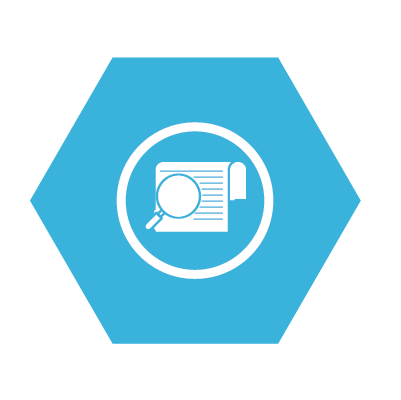 Establish scalable solutions to support FLSs with quality improvement and scalability. Provide through the Capture the Fracture® platform, a global online resource centre with numerous educational tools that will support and facilitate the rapid and effective Implementation of FLS.
Resource Centre
Global online hub of resources comprised of numerous educational tools for PFC programs/FLS implementation & sustainability
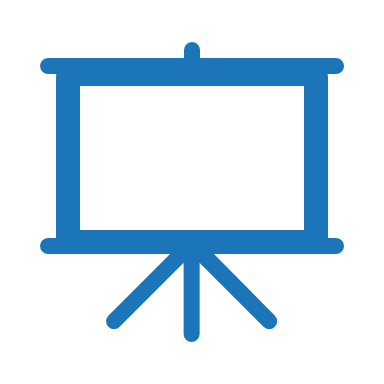 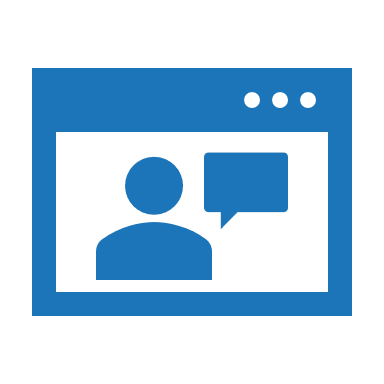 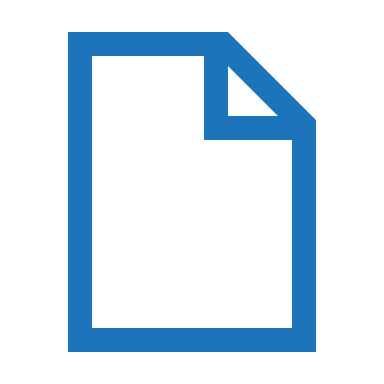 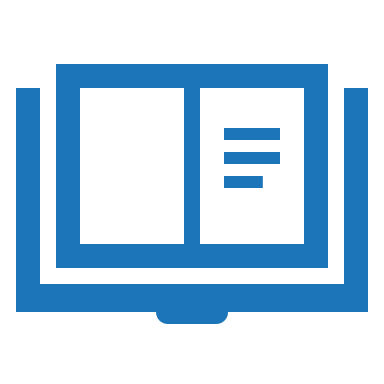 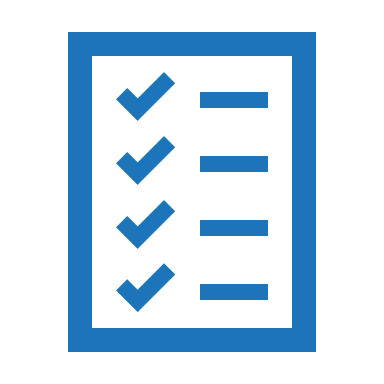 Slide Kits
Templates
Documents
Videos
Reports
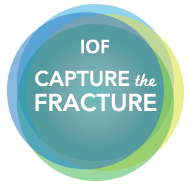 CTF Resource Center
PFC/ FLS Implementation
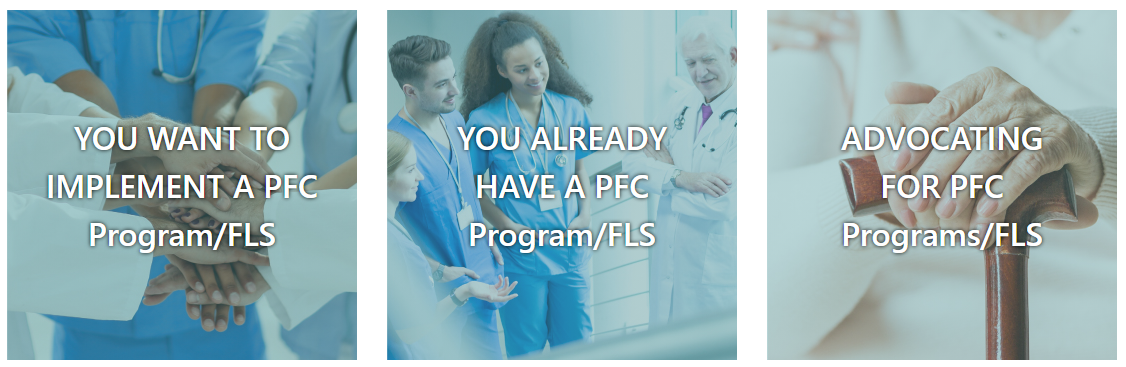 PFC/FLS Quality Improvement
PFC/FLS Sustainability
Advocacy for PFC /FLS
https://www.capturethefracture.org/resource-center
CTF Resource Center
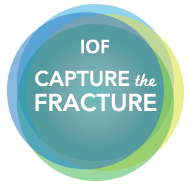 Implementation section – Training for HCPs
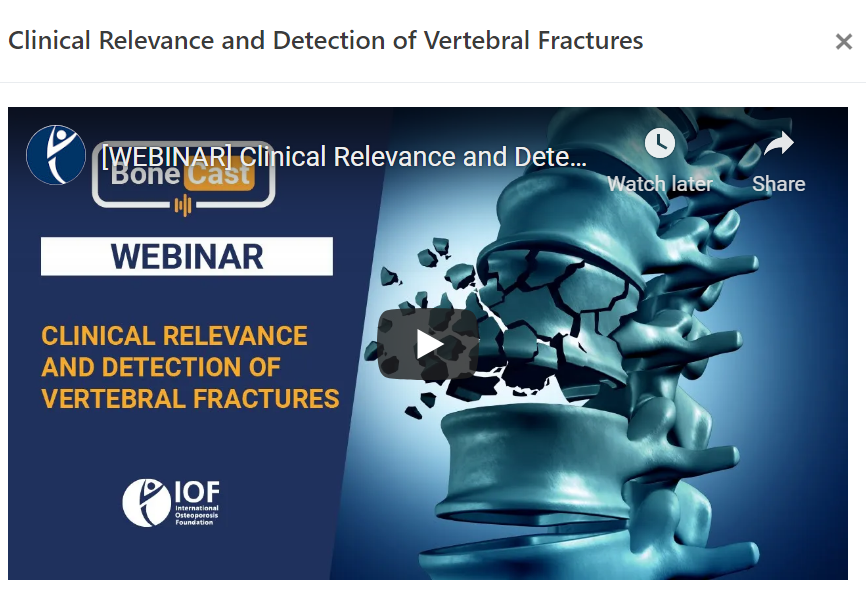 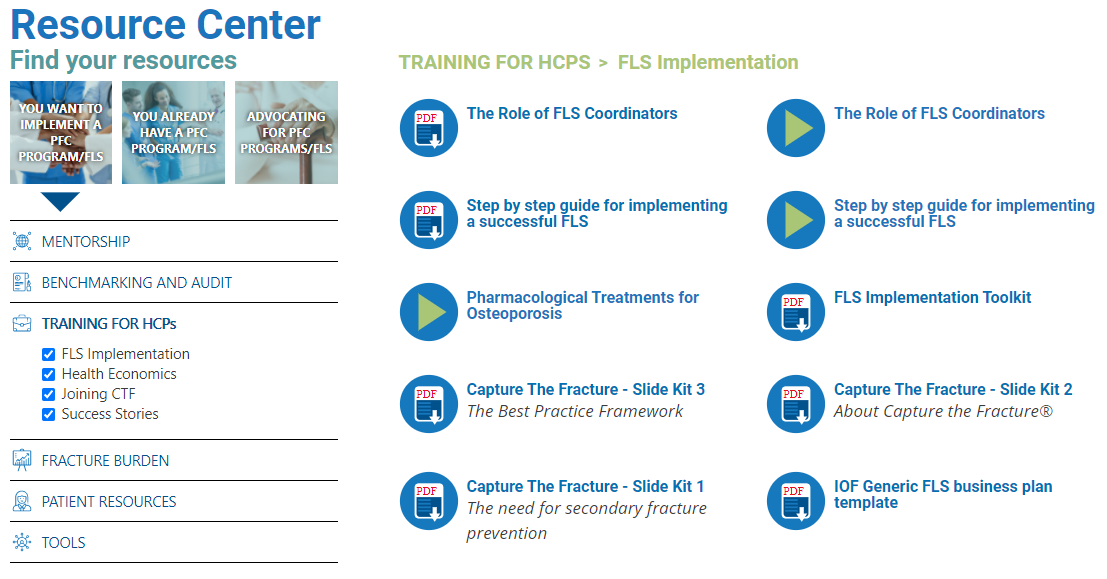 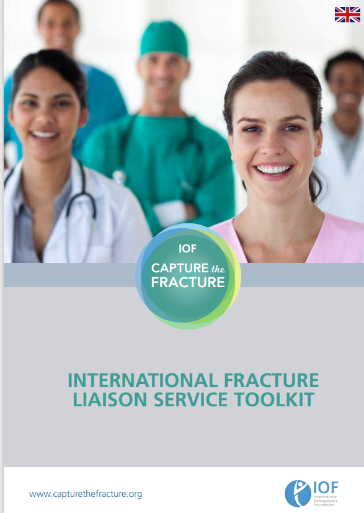 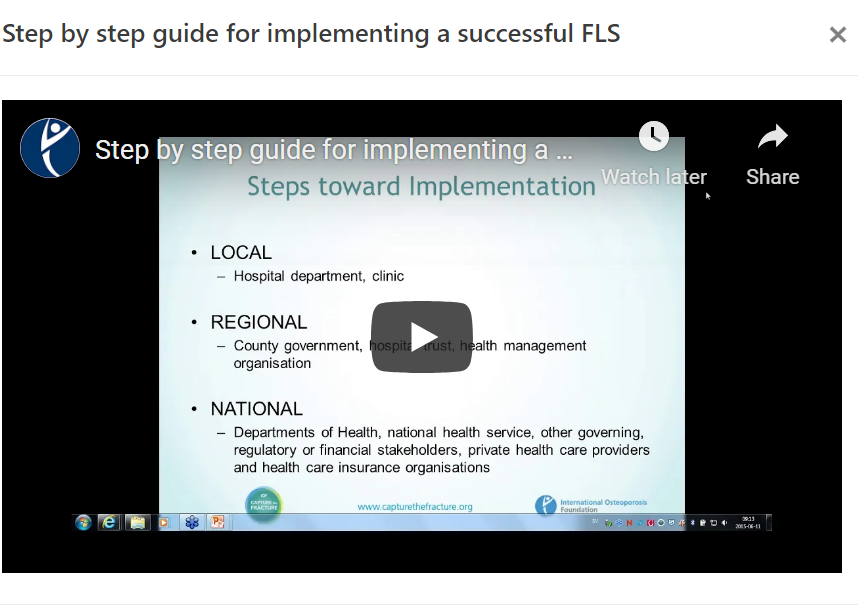 Navigation panel
View full list
Digital Tool Pillar
Digital Tool Pillar
Aim
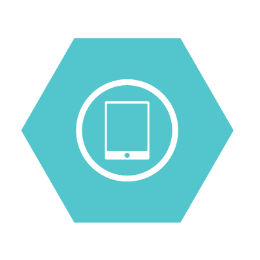 To create a global FLS Digital tool to document and track patient and institutional Key Performance Indicators (KPIs), include fracture identification, investigation, screening, and treatment initiation/adherence.
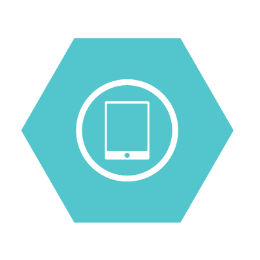 Digital Tool
A user-friendly software aiming to
Digital Tool
Functions and specifications
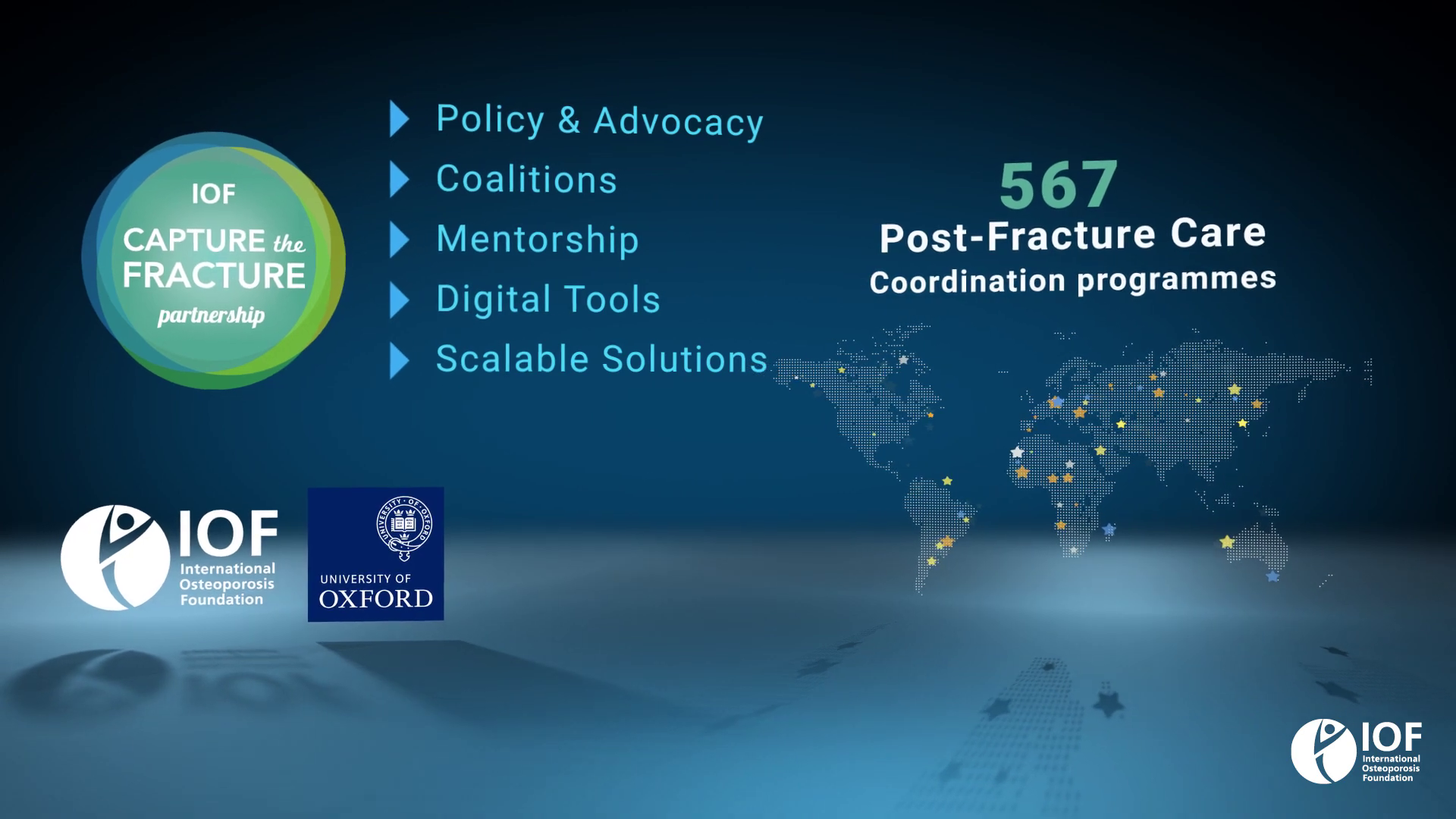 A web-based service in the FLS center, to support the FLS team to more effectively track and monitor patients 

KPIs dashboard to measure and optimize the associated  processes

Optimized Workflow to reduce administrative overhead and double work

Reduction of costs for human ressources
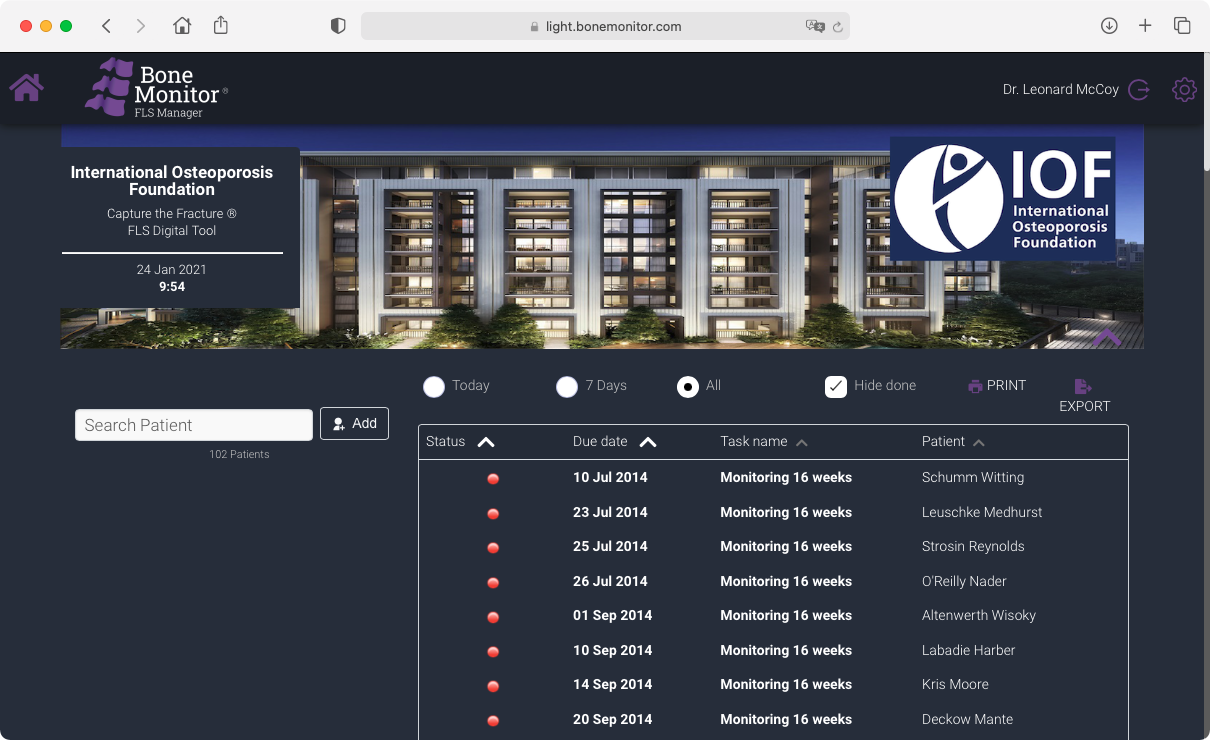 Coalition Pillar
Coalition Pillar
Aim
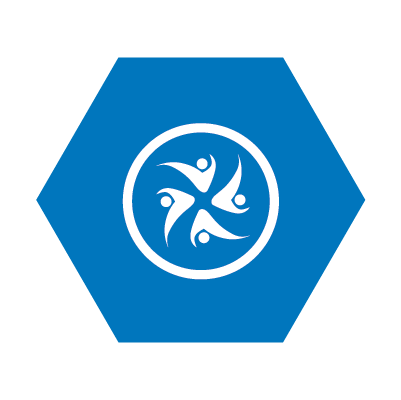 Establish and leverage existing regional and local coalitions with Key Opinion Leaders (KOLs) and national societies and to ultimately create global bone health coalitions to drive secondary fracture prevention
Coalition Pillar
Pivot role
Coalition Pillar
Objectives
Coalition Pillar
Outcomes
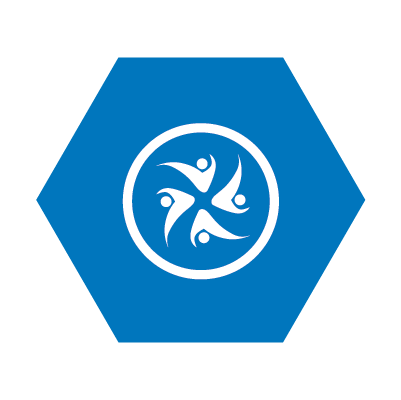 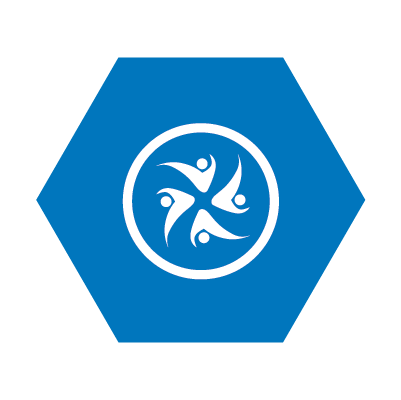 Coalition Pillar
Key Opinion Leaders
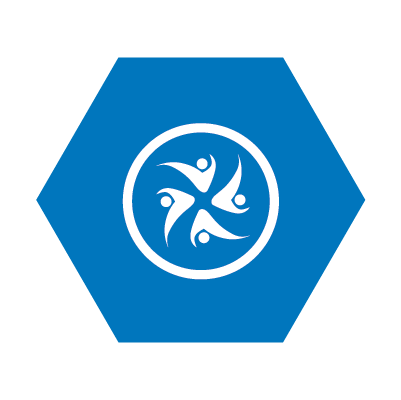 Coalition Pillar
Stakeholders
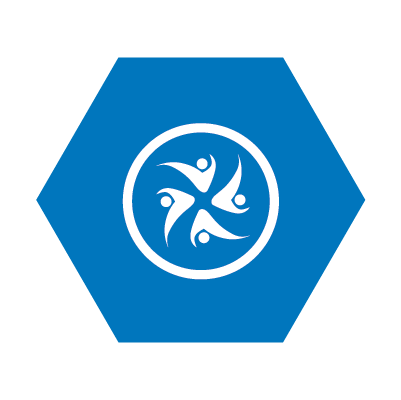 National Council for secondary fracture prevention
Role
National Council for secondary fracture prevention
Drive local policy changes
Drive insurance policy change  (insurance coverage)
Implement Fracture Liaison Services (FLS)
Increase the quantity and quality of existing FLS
Support FLS sustainability
Raise IOF & CTFP/CTF  visibility
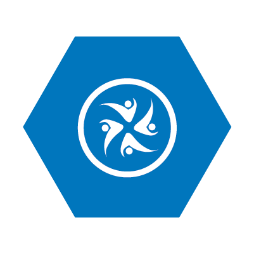 National Council for secondary fracture prevention
Countries with existing coalitions
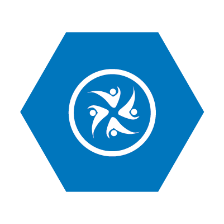 National Council for secondary fracture prevention
Countries with need to establish coalition
Capture the Fracture® Partnership
Key contacts
Philippe Halbout – Chief Executive Officer
philippe.halbout@osteoporosis.foundation 		
	
Anastasia Soulié– CNS & CTFP Project Leader
anastasia.soulie@osteoporosis.foundation